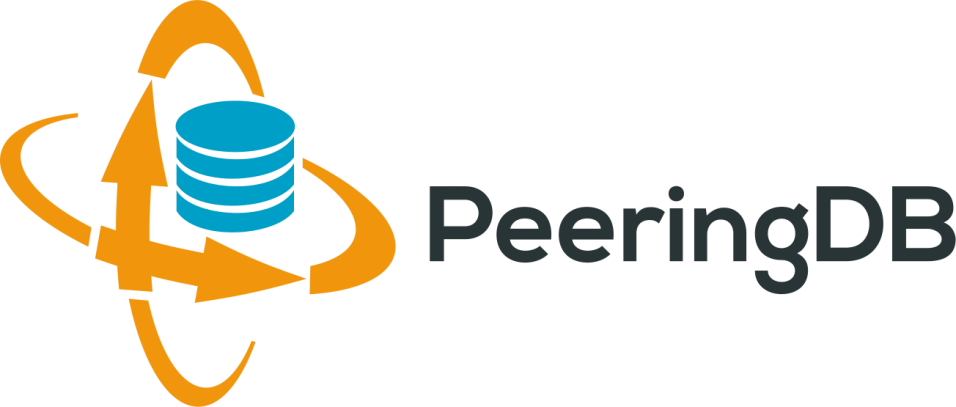 PeeringDB 2.0
Arnold Nipper
arnold@peeringdb.com
7 - 8 June, 2016
ENOG11, Moscow
1
Agenda
PeeringDB 2.0
Membership and Governance
Committees
Sponsorship
Information and Resources
7 - 8 June, 2016
ENOG11, Moscow
2
What is PeeringDB?
PeeringDB is the database of peering information on the Internet
Contains peering location and contact information for
Networks
Exchanges
Facilities
A PeeringDB record makes it easy for people to find you, and helps you to establish peering
If you aren’t registered in PeeringDB, you can register at https://www.peeringdb.com/register
We use basic verification for new accounts and require current whois information
Please update your whois information
Please register from a company email address
7 - 8 June, 2016
ENOG11, Moscow
3
PeeringDB 2.0 is Here!
PeeringDB 2.0 launched 15 March, 2016
Backend database (1.0) discontinued simultaneously
Last legacy SQL dump for public consumption: https://peeringdb.com/v1/dbexport/peeringdb.sql
Investigating 404s for old SQL to contact users
Questions to support@peeringdb.com
Challenges during the launch
Very minor bug fixes required, but overall a success!
Lots of support tickets
20C (developer contractor) very responsive to community - thanks!
Current release: 2.0.10
7 - 8 June, 2016
ENOG11, Moscow
4
Key New Infrastructure Features
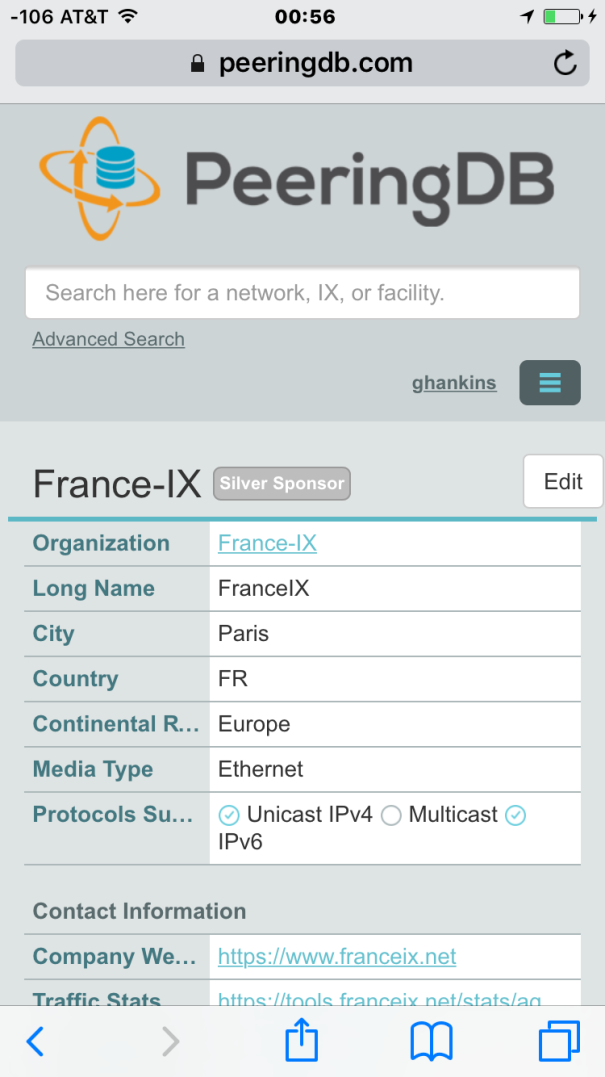 Complete rewrite in Python
Python: fast and clean, widely used and supported
HTML5: adaptive design for desktop and mobile
Support for a multideveloper environment
Redesigned schema with data validation 
All data is permissioned and editable
Input validation on fields: IP addresses, email addresses, etc.
Validation in PeeringDB record: dropdown box to select ASN at exchange
Data versioning
Revision history for every data change
Easy to restore and roll back 
Historical data import from CAIDA going back to 2010 (not available yet)
RESTful API
Stateless
Incremental database syncs 
With documentation and tools, oh my!
7 - 8 June, 2016
ENOG11, Moscow
5
Key New User Features
Facilities and exchanges can now update their own info
Networks are still required to associate their record at a facility or exchange
Multiple records of any type can be associated with an organization
Simpler organization management with a single account for network, facility, exchange records
One account can manage multiple organizations
Manage all of the things with a single account
Users can manage their accounts
Admin account for an organization can delegate fine-grained permissions
Contact info has permissions
Private/users/public permissions
All users must register, no more guest account
Public view can see all info except contact info (no login needed) 
APIs and local database sync
Sync PeeringDB to a local database in any engine format
7 - 8 June, 2016
ENOG11, Moscow
6
Multiple Records Under a Single Organization
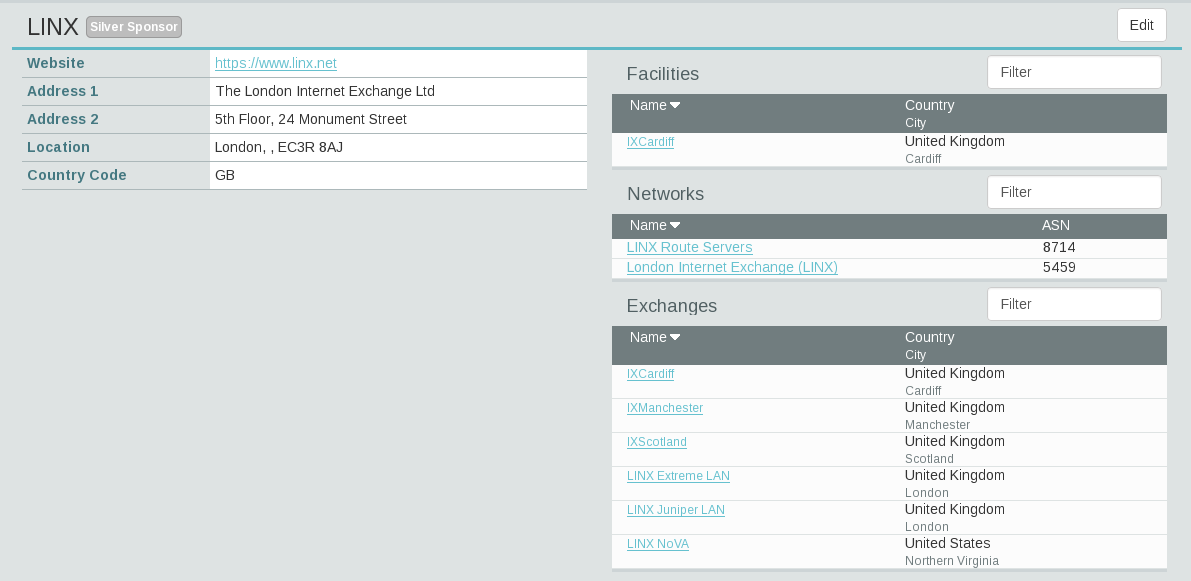 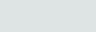 Facilities are Shown Here
LINX has 1 Facility
Networks are Shown Here
LINX has 2 Network Records
Exchanges are Shown Here
LINX has 6 Exchange Records
7 - 8 June, 2016
ENOG11, Moscow
7
One Account Managing Multiple Organizations
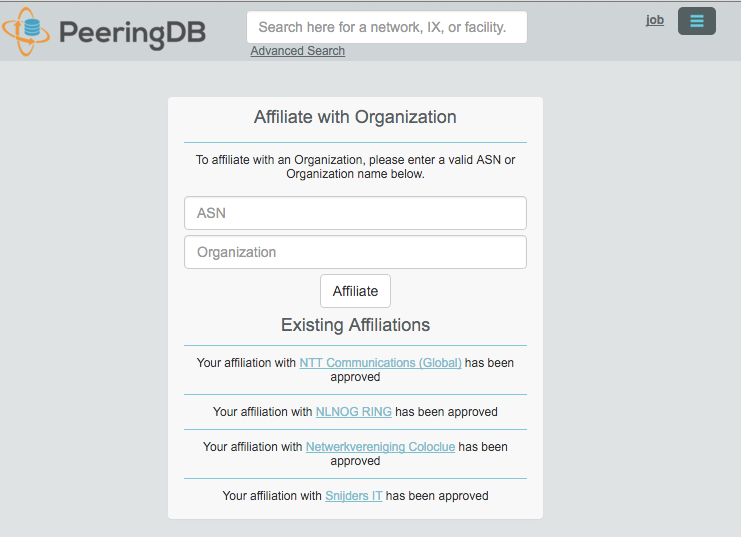 Account “job” is Affiliated with 4 Organizations
7 - 8 June, 2016
ENOG11, Moscow
8
Request Ownership of an Existing Organization
Network records should already have an organization admin copied from PeeringDB 1.0 
Facility and exchange records will need to have an organization admin assigned
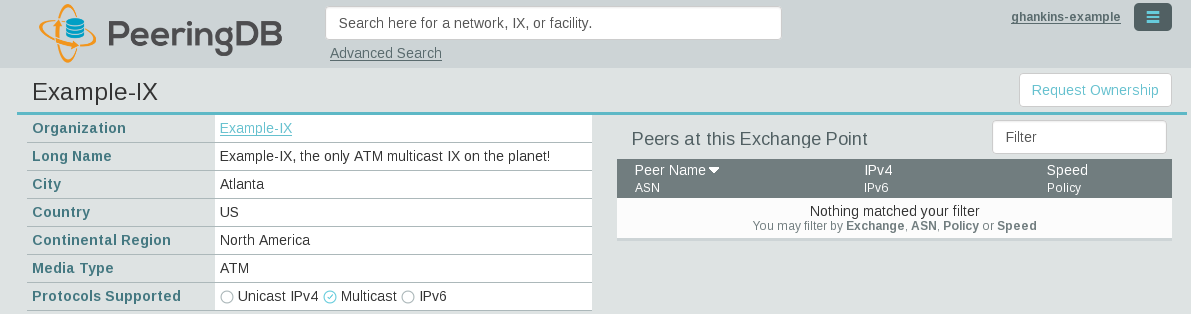 Click “Request Ownership”
Generates a Support Ticket for Validation and Approval
7 - 8 June, 2016
ENOG11, Moscow
9
Register or Request Affiliation to an Existing Organization
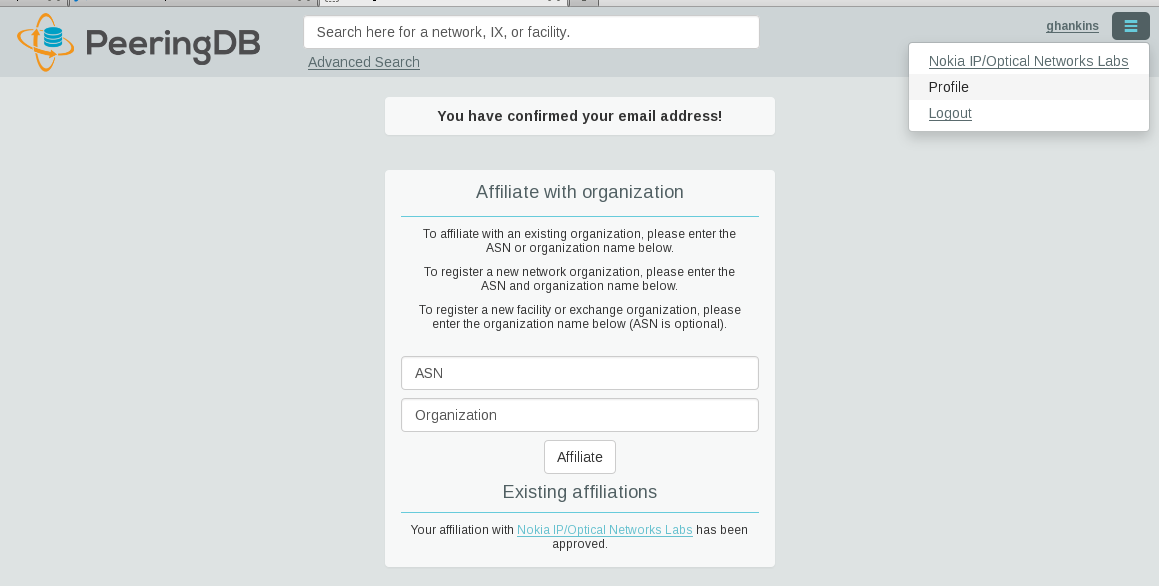 2. Confirm Email Address 
(Click Here if not Confirmed)
1. Go to Your Profile
4. Click “Affiliate”
Existing: Organization Admin Needs to Approve
New: Generates a Support Ticket for Validation and Approval
3. Enter ASN or Organization Here
Autocomplete on Existing ASNs  and Organizations in PeeringDB
7 - 8 June, 2016
ENOG11, Moscow
10
Organization User Management
Delegate Permissions for Members
Admins Have Access to Everything
Approve or Deny Pending Requests
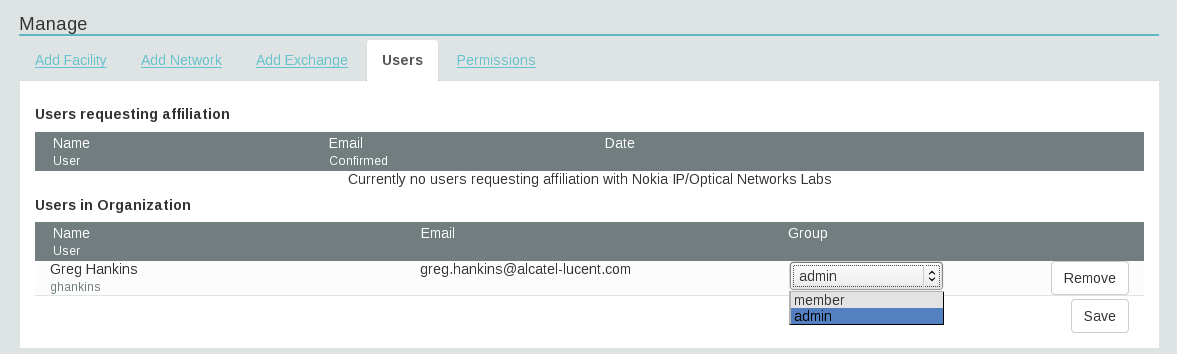 Change User Access Levels
Admin – Administrator
Member – Delegate Permissions
Remove Users From the Organization
Does not Remove the User Account From PeeringDB
7 - 8 June, 2016
ENOG11, Moscow
11
Administrative Permission Delegation
User “equinix-uk” can Manage Several Network Records, but no Exchanges or Facilities
Create – New Entries in Record
Update – Change Existing Entries in Record
Delete – Delete Entries in Record
User “rho” can Manage the “Equinix Connect” Network Record, and Any Exchange or Facility
7 - 8 June, 2016
ENOG11, Moscow
12
Network Record Contact Information Permissions
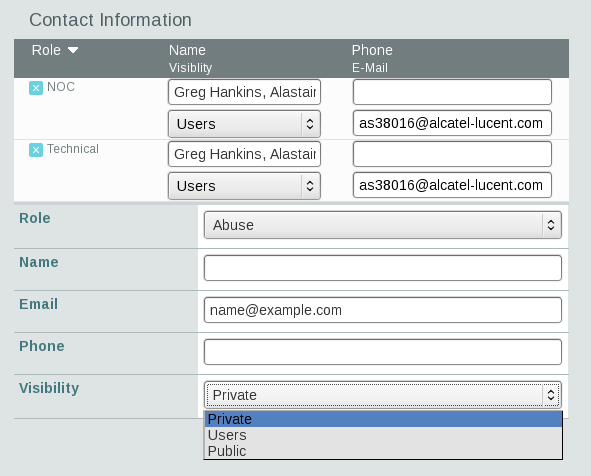 Separate Visibility Preferences for Each Role
Private – Organization Only (Default)
Users – Registered Users Only
Public – Anyone (no Login Required)

Roles: 
Abuse
Policy
Technical
NOC
Public Relations
Sales
7 - 8 June, 2016
ENOG11, Moscow
13
Networks from ENOG area (selected)
7 - 8 June, 2016
ENOG11, Moscow
14
RESTful API Designed for Automation
All operations are supported and are designed to be automated
Read
Create
Update
Delete
Each object type has an associated tag
org
net
ix
fac
List of objects: https://peeringdb.com/apidocs/
API documentation: http://docs.peeringdb.com/api_specs/
7 - 8 June, 2016
ENOG11, Moscow
15
Quick Examples Return Output in JSON
List all networks: curl -X GET https://<username>:<password>@www.peeringdb.com/api/net
Show a specific network: curl -X GET https://<username>:<password>@www.peeringdb.com/api/net/20
{"meta": {}, "data": [{"id": 20, "org_id": 10356, "org": {"id": 10356, "name": "20C", "website": "http://20c.com", "notes": "", "net_set": [20], "fac_set": [], "ix_set": [], "address1": "", "address2": "", "city": "Chicago", "country": "US", "state": "IL", "zipcode": "", "created": "2014-11-17T14:59:34Z", "updated": "2016-03-23T20:39:18Z", "status": "ok"}, "name": "20C", "aka": "", "website": "http://20c.com", "asn": 63311, " ... }
7 - 8 June, 2016
ENOG11, Moscow
16
Local Database Sync
Database sync gives you a local copy of PeeringDB for customization or internal use
Sync as often as you like
Incremental sync is supported
Improves performance and reduces load on PeeringDB servers
Build custom indexes and interfaces
Add custom fields
Choice of database engines
Currently supported: MySQL, Postgres, SQLite
Sync using the provided tools or build your own using the API
7 - 8 June, 2016
ENOG11, Moscow
17
Django Library
django-peeringdb is a Django library with a local PeeringDB database sync
Defines the database schema to create a local database copy
Easy to integrate in a common framework for locals tools and custom interfaces
Supports multiple database engines (MySQL, Postgres, SQLite)
Available at http://peeringdb.github.io/django-peeringdb/
7 - 8 June, 2016
ENOG11, Moscow
18
Python Client
peeringdb-py is a Python client for PeeringDB
Gets objects and outputs in JSON or YAML format
Provides a whois-like display of records
Integrated local database sync
Python library for integration with custom tools
Available at http://peeringdb.github.io/peeringdb-py/
Examples at https://github.com/grizz/pdb-examples
7 - 8 June, 2016
ENOG11, Moscow
19
Agenda
PeeringDB 2.0
Membership and Governance
Committees
Sponsorship
Information and Resources
7 - 8 June, 2016
ENOG11, Moscow
20
Membership and Governance
PeeringDB organization formally formed 16 Dec, 2015
PeeringDB 501(c)(6) filed 7 Jan, 2016 (approved 24 Feb, 2016)
2nd elections held April 2016: 94 organizations registered, 80 voted
292 addresses subscribed to the Governance mailing list (as of 16 May 2016)
A corporation, limited liability company, partnership or other legal business entity may be a Member of the Corporation.  Membership is determined by having both an active PeeringDB.com account and an individual representative or role subscription to the PeeringDB Governance mailing list: 
http://lists.peeringdb.com/cgi-bin/mailman/listinfo/pdb-gov 
More information available at http://gov.peeringdb.com/
7 - 8 June, 2016
ENOG11, Moscow
21
Board of Directors and Officers
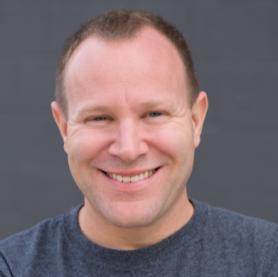 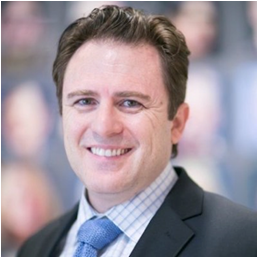 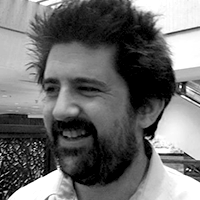 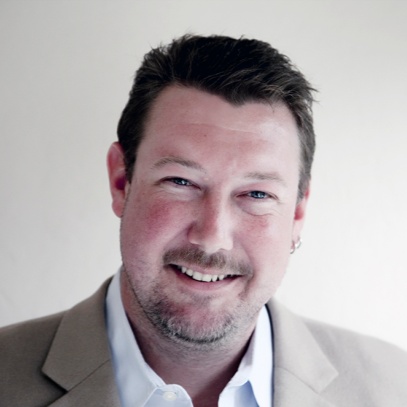 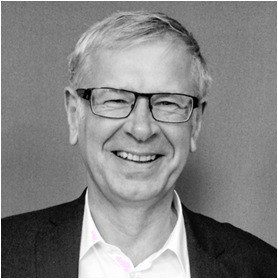 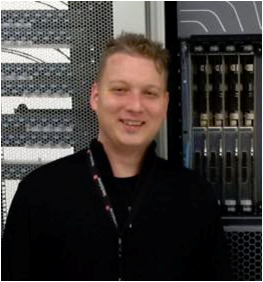 7 - 8 June, 2016
ENOG11, Moscow
22
Committees
Manage administration of user accounts and PeeringDB records
Answer support tickets
Board members Job Snijders (Chair) and Arnold Nipper (Vice Chair)
Seeking 0 community volunteers (1 year term)
Contact: support@peeringdb.com
Ask for input from the community on desired features
Manage roadmap and development priorities
Write SoWs to solicit bids to complete requested features
Board members Aaron Hughes (Chair) and Matt Griswold (Vice Chair)
Seeking 0 community volunteers (1 year term)
Contact: productcom@lists.peeringdb.com
7 - 8 June, 2016
ENOG11, Moscow
23
Admin Committee
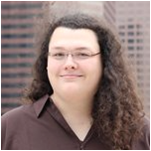 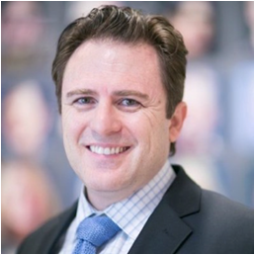 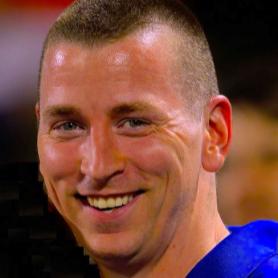 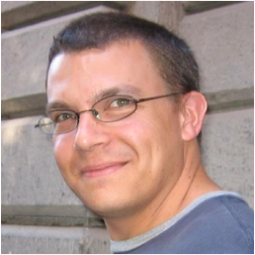 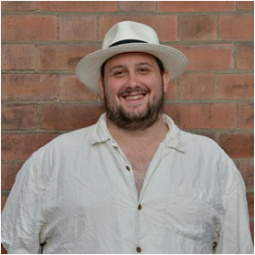 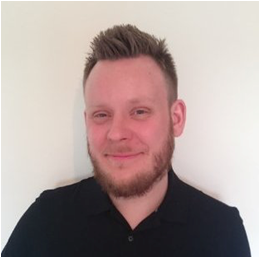 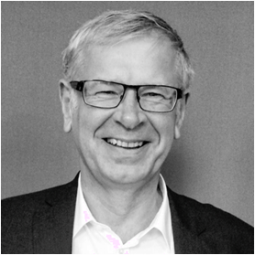 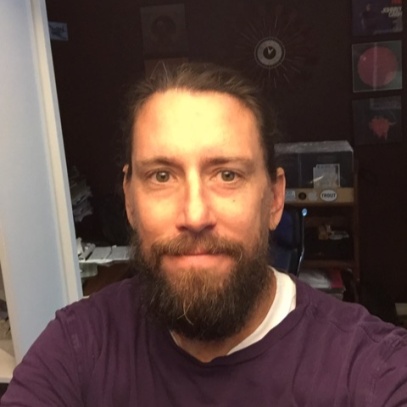 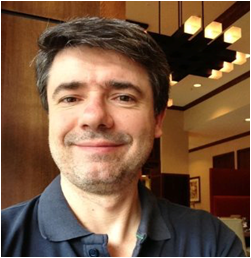 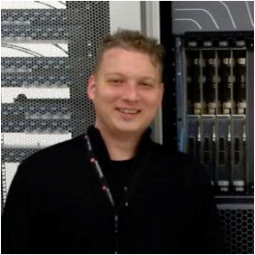 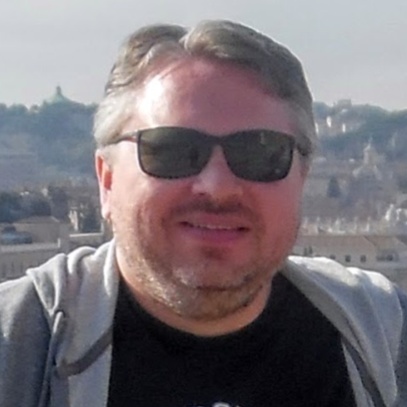 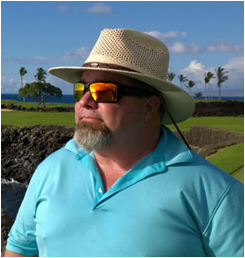 7 - 8 June, 2016
ENOG11, Moscow
24
Product Committee
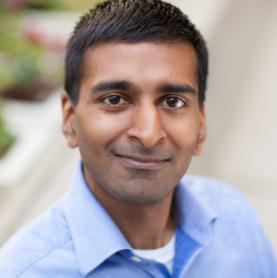 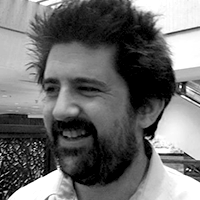 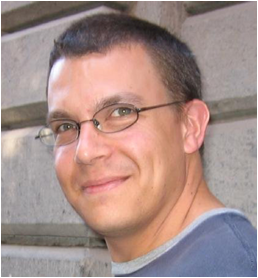 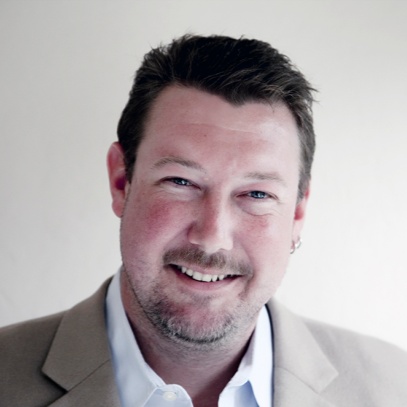 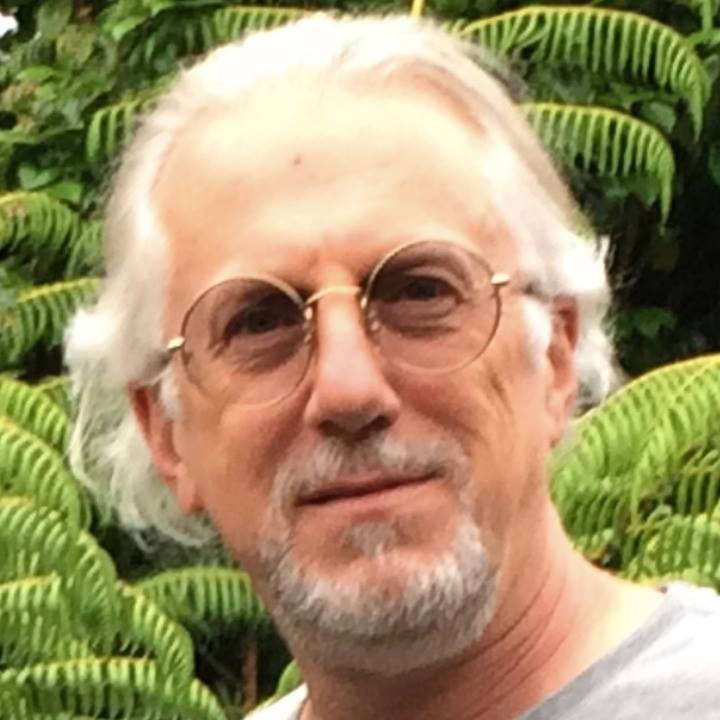 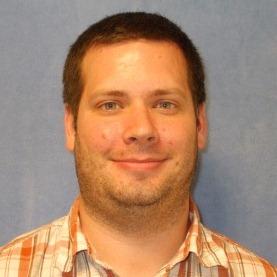 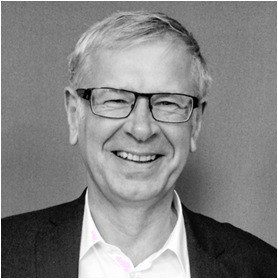 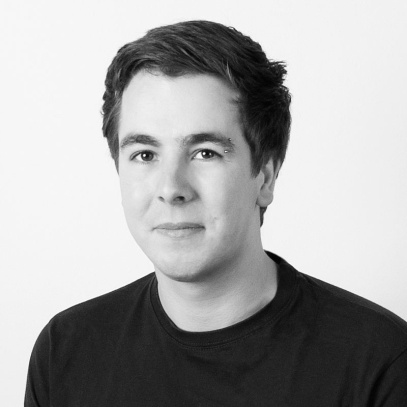 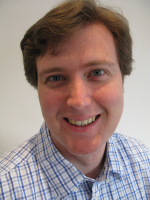 7 - 8 June, 2016
ENOG11, Moscow
25
Become a PeeringDB Sponsor!
Diamond Sponsorship - $25,000 / year
Limited to 2 sponsors
Very large logo on top line of Sponsors page
Diamond Sponsor badge display on all records
Platinum Sponsorship - $10,000 / year
Large logo on second line of Sponsors page
Platinum Sponsor badge display on all records
Gold Sponsorship - $5,000 / year
Medium logo on third line of Sponsors page
Gold Sponsor badge display on all records
Silver Sponsorship - $2,500 / year
Small logo on fourth line of Sponsors page
Silver Sponsor badge display on all records
Contact sponsorship@peeringdb.com for sponsorship info
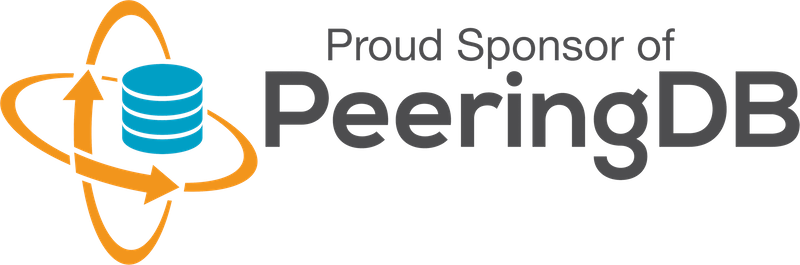 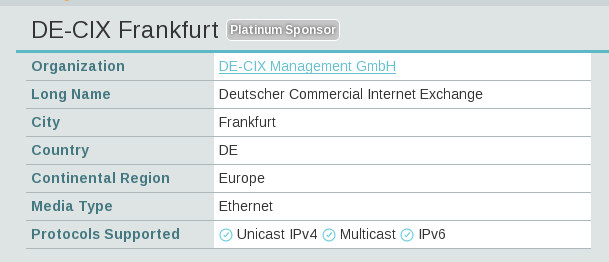 7 - 8 June, 2016
ENOG11, Moscow
26
Thank you to our sponsors!
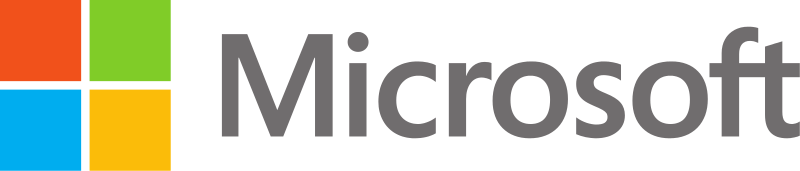 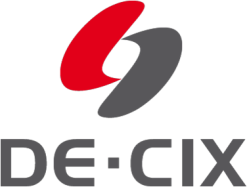 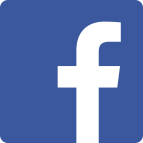 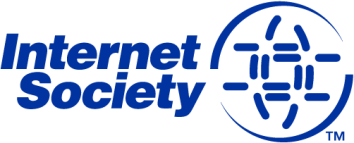 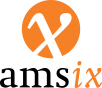 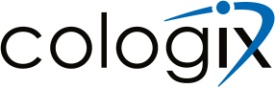 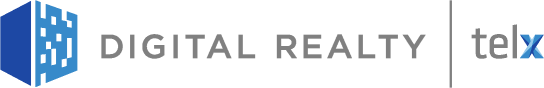 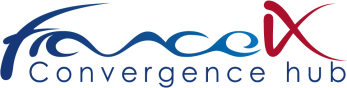 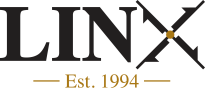 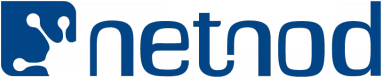 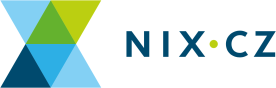 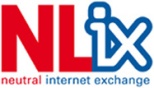 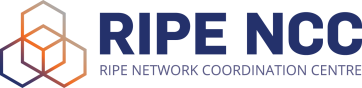 7 - 8 June, 2016
ENOG11, Moscow
27
27
[Speaker Notes: Logo height proportions: 100%, 85%, 65%, 40%]
Information and Resources
Announce: http://lists.peeringdb.com/cgi-bin/mailman/listinfo/pdb-announce
Governance: http://lists.peeringdb.com/cgi-bin/mailman/listinfo/pdb-gov
Technical: http://lists.peeringdb.com/cgi-bin/mailman/listinfo/pdb-tech
User Discuss: http://lists.peeringdb.com/cgi-bin/mailman/listinfo/user-discuss
Docs, presentations, guides: http://docs.peeringdb.com/
Board and Officers: stewards@lists.peeringdb.com
Admins: support@peeringdb.com
@PeeringDB
https://www.facebook.com/peeringdb/
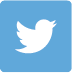 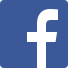 7 - 8 June, 2016
ENOG11, Moscow
28
Thanks to Richard Turkbergen
The PeeringDB Board hereby expresses its enormous appreciation to Richard A. Turkbergen (née Steenbergen) for his creation and donation of PeeringDB to the organization.
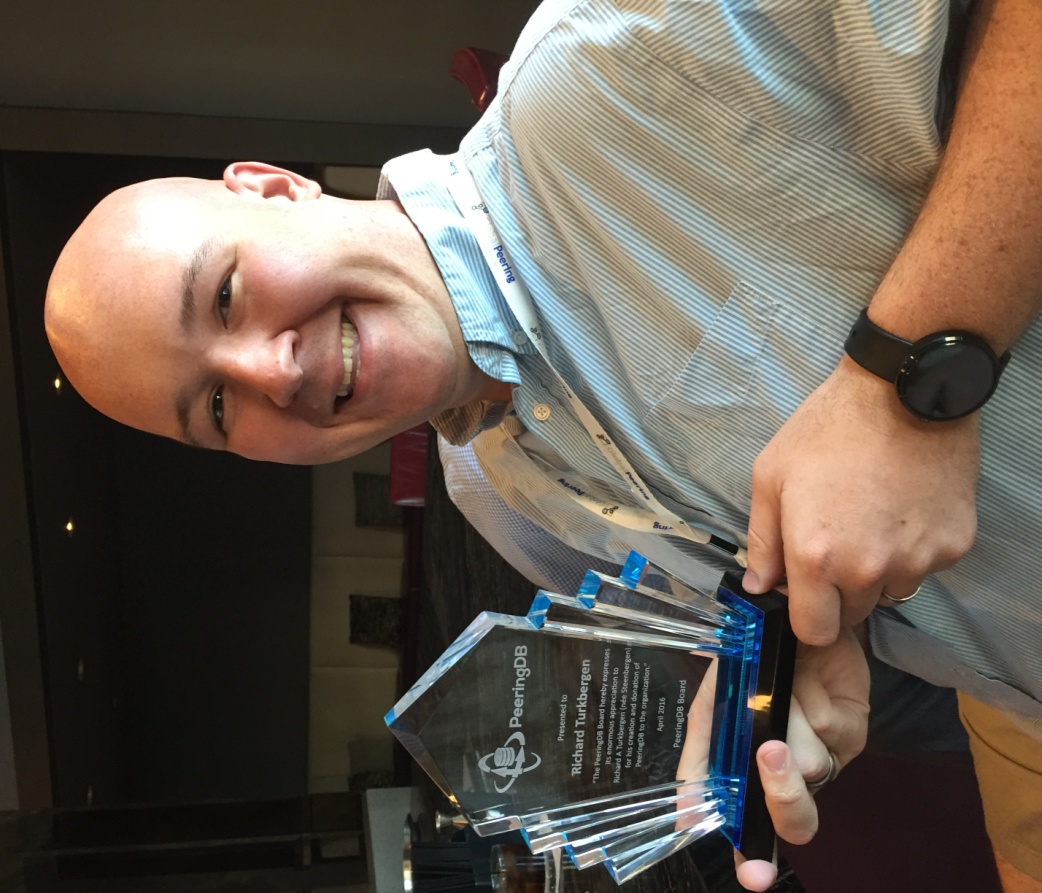 7 - 8 June, 2016
ENOG11, Moscow
29
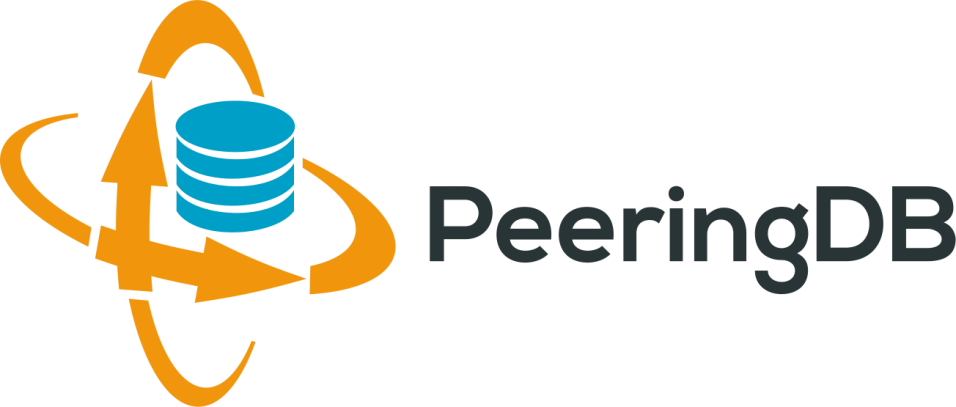 Questions?
7 - 8 June, 2016
ENOG11, Moscow
30
Adding a New Exchange to Your Organization
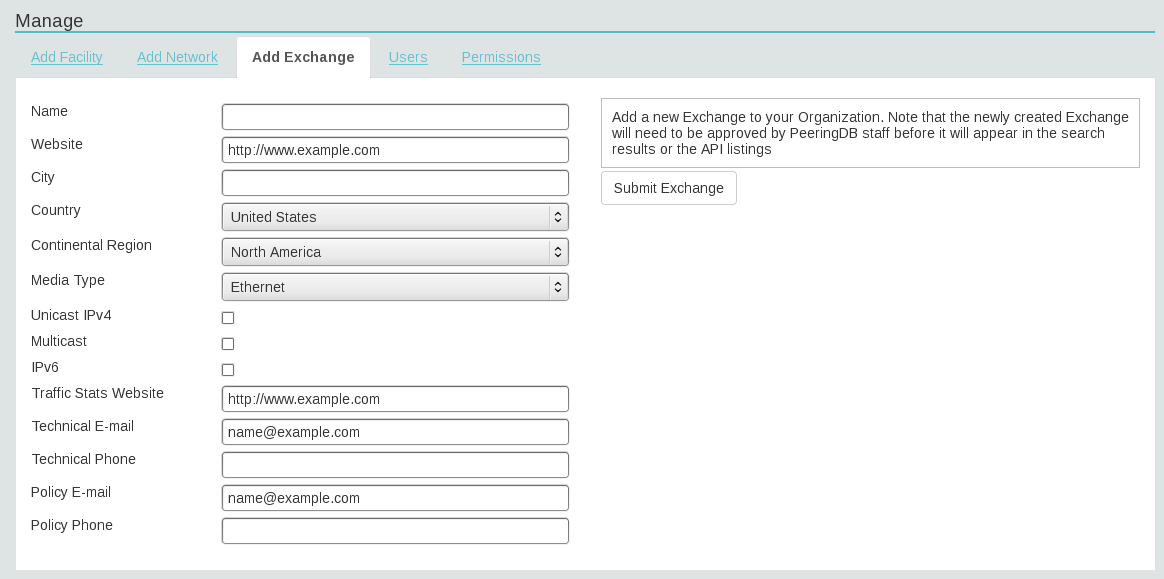 Generates a Support Ticket for Validation and Approval
Enter Exchange Info Here, Then Click “Submit Exchange”
7 - 8 June, 2016
ENOG11, Moscow
31
Editing Your Exchange Record
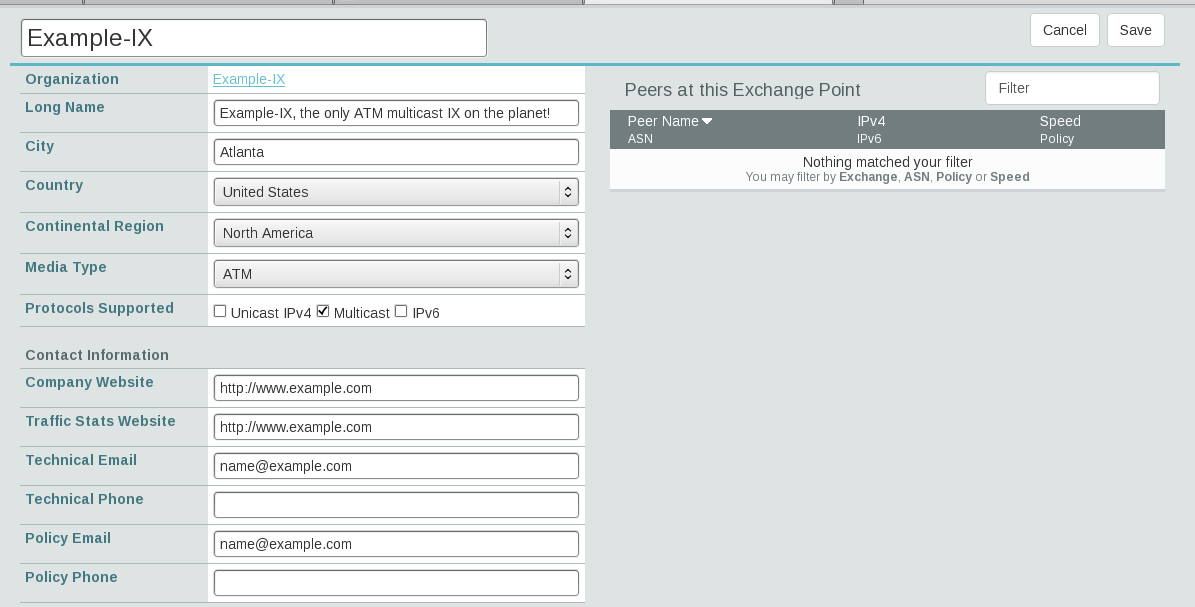 Networks are Still Required to Associate their Record at a Facility or Exchange
Enter Exchange Info Here, Then Click “Save”
7 - 8 June, 2016
ENOG11, Moscow
32
Editing Your Exchange Record
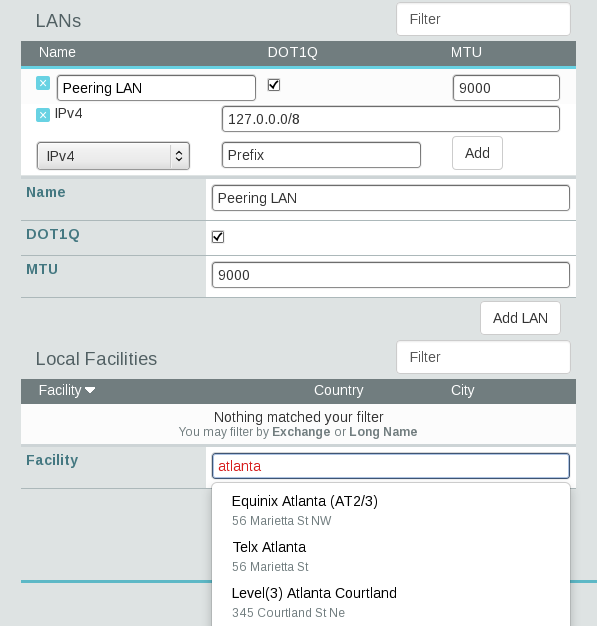 Enter LAN Info Here
Name – Optional Name
DOT1Q – 802.1Q Tag
MTU
IPv4/IPv6 Addresses
Add Facilities Here
Autocomplete on Existing Facilities, Must Contact Support to Add a New Facility
7 - 8 June, 2016
ENOG11, Moscow
33